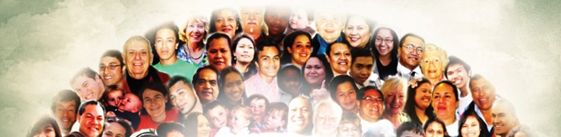 Fit For MissionTakatū Ki Te Mau I Te Rongo Pai
Are we ready to be Christians full time, showing our
commitment by word and deed? 
Pope Francis
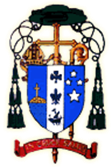 CATHOLIC DIOCESE OF AUCKLAND 
 Pastoral Plan 
2014-2019
[Speaker Notes: This first slide might be used by itself as a point of reflection – or as a title slide for a short presentation that might include some or all of the following key points.]
What is Mission?
Used to be consider going overseas and ‘making Catholics’ of the locals
Is challenge at end of the Mass
Go and announce the 
Gospel of the Lord.
[Speaker Notes: When we talk about being on Mission or missionaries we tend to picture and consider those that go overseas.  In the past the task of missionaries was deemed to be the making of new Catholics (or at least Christian).  Missionaries would help those in poor countries (some older people will remember collecting for the black babies!!) but the basic missionary thrust was baptism.

We are now reclaiming the role of mission as a result of our Baptism. We are called to go out and share the Good News. This is reflected in the final dismissal at Mass which basically is saying “you have been fed now go out and share”.]
What is Mission?
Go therefore and make disciples of all nations
(Matthew 28:19)

We are Christ for others
By our Baptism we are called to share the  GOOD NEWS
[Speaker Notes: Mission is about presenting the face of Christ to those we meet. “Christ has no body now but yours.....” St Teresa of Avila.
This is not just the task of the ordained, the religious it is each and every Baptised person’s responsibility.  We are on Mission in our families, in our workplace, in our local communities.  When we question injustice, when we pray with others, when we help someone, when we laugh with people, when we see hope in hopeless situations we are living out our call to be on Mission.]
What is Mission?
Message:
	Proclaiming the Good News that Jesus who 	died is resend and now lives among us.

Witness:
	Visible demonstration of message, a 	community bound by faith, hope and love.

Service:
	Healing & reconciling as Jesus did.
[Speaker Notes: Three fold aspect of Mission
Message: Romans 16-25-26 – we share the Good News that we are loved unconditionally by God, that all people are created in the image and likeness of God and therefore have innate dignity, ….
Witness: Acts 2:42-47 - our communities/families show by their life and actions that they are communities of hope that reach out to others.
Service: Walking the talk– if we believe in the Good News of Jesus we do our bit to relieve suffering where-ever we stumble across it]
It’s NOT ours
The Church does not have a mission.
No, the mission of Jesus has a Church!
[Speaker Notes: Sometimes we talk about our mission or the parish’s mission or even the diocesan mission – it is however Jesus’ mission that we participate in. It is God’s work not ours and sometimes it is thankless as we don’t see immediate results.  Jesus knows this and experienced it himself. All those whose lives he touched during his ministry and how few supported him. The Parable of the Sower and the seeds — Mark 4:3-9, is a reminder that it is not about us and getting results it is about living our Baptismal commitment and leaving the rest to God.]